ÍSLAND
LANDAFRÆÐI
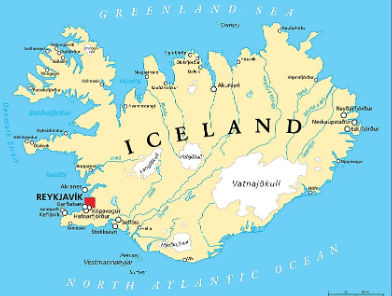 Náttúrufyrirbæri á Íslandi
Jökull, eyja, hellir, eldfjall, foss, eyðimerkur, (stöðu)vatn, bjarg, skógur, brekka, gljúfur, sjór, haf, strönd, fjall, dalur, á, hver (Geysir), hraun
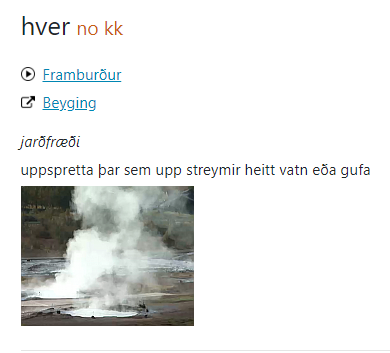 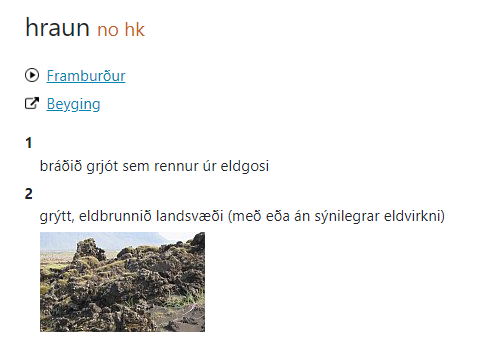 Um Ísland
Jöklar, ár og fossar á Íslandi